В мире животных.
Кто где живет?
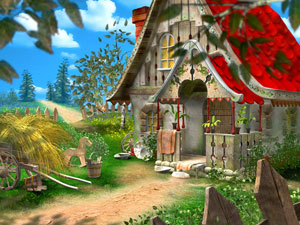 Кто живет у нас на дворе?
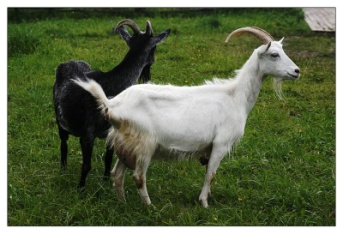 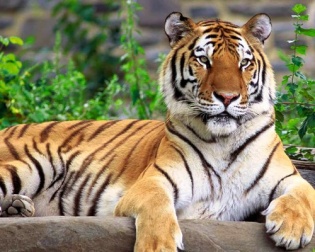 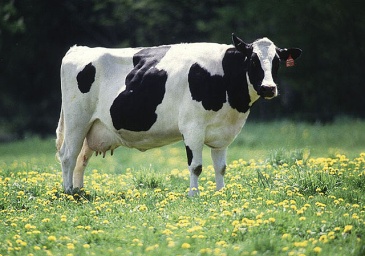 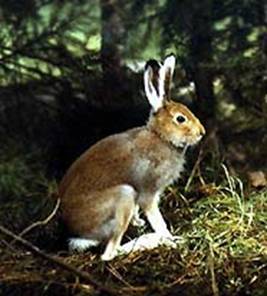 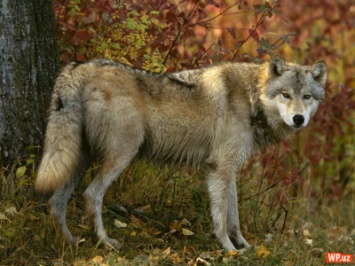 Щелкните по животному
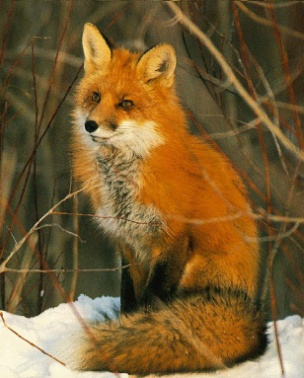 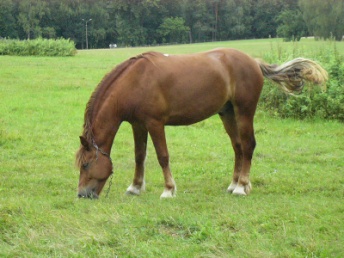 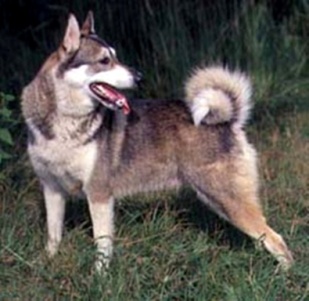 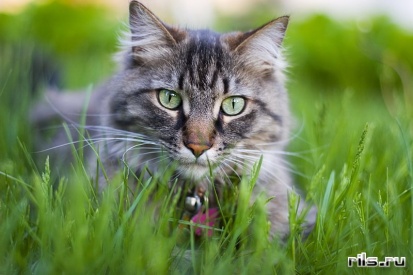 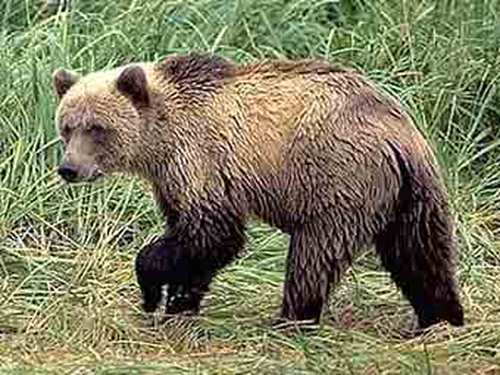 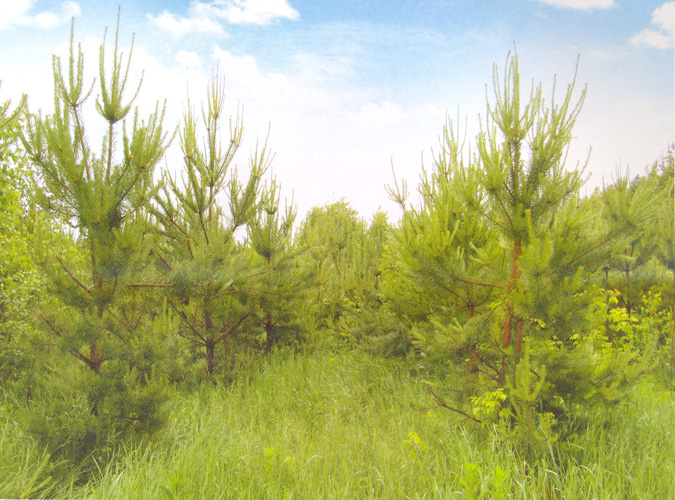 Кто живет  в лесу?
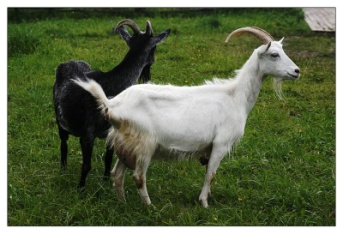 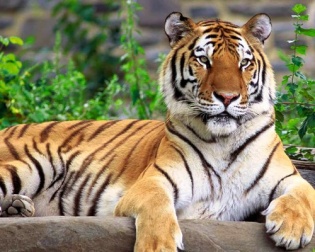 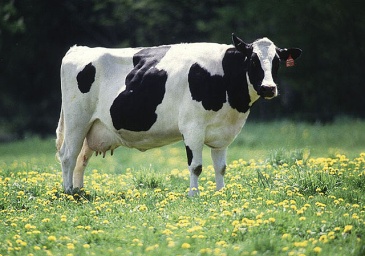 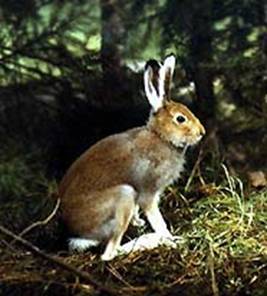 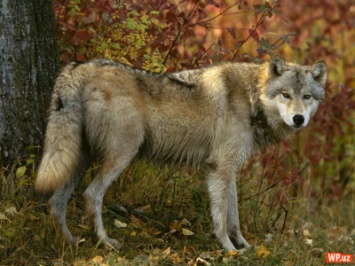 Щелкните животное
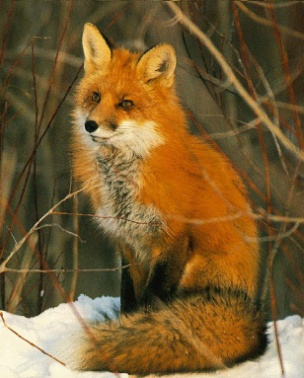 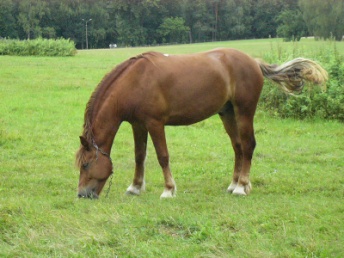 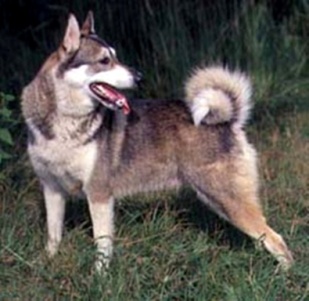 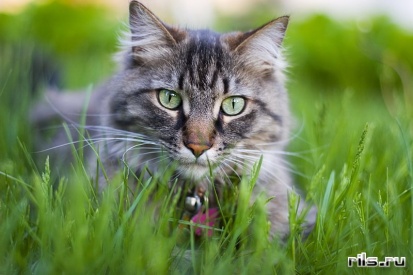 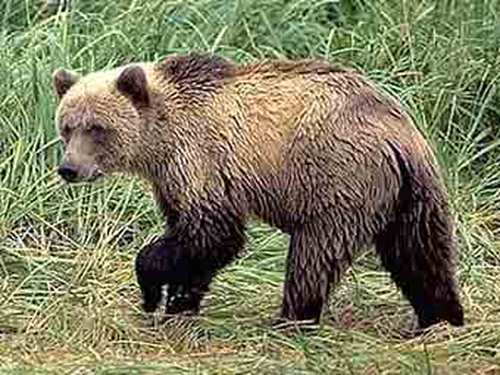 Конец
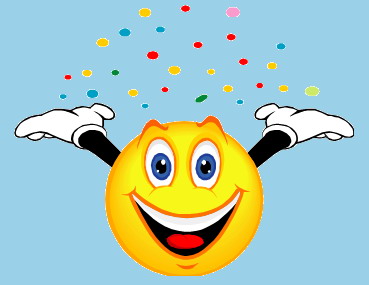